FILTER AKTIF
Oleh: Sri Supatmi
Filter
Filter berfungsi memisahkan 1 dari dua yang masuk, dimana hanya 1 frekeunsi yang akan dibuang dan yang lainnya dilewatkan tergantung dari konfigurasi filter yang digunakan. 
Tujuan utamanya adalah mendapatkan frekuensi yang diinginkan dan membuang frekuensi yang tidak diinginkan.
Jenis- Jenis Filter
Filter terbagi ke dalam 2 kelompok besar, yaitu filter aktif dan filter pasif. 
Pada filter aktif umumnya menggunakan komponen R,C dan Op-Amp, sehingga hasil filter lebih baik dikarenakan pada filter ini terdapat suatu komponen yang digunakan sebagai penguat sinyal dan tegangan yang dinamakan op-amp. Penguatan untuk jenis filter ini ≥ 1.
Komponen penyusunnya : ohm-Amp,kapasitor,dan resistor. 
Keuntungannya : ukurannya yang lebih kecil, ringan, lebih murah, dan lebih fleksibel dalam perancangannya. 
Kekurangan : kebutuhan catu daya eksternal,lebih sensitif terhadap perubahan lingkungan,dan frekuensi kerja yang sangat dipengaruhi oleh karakteristik komponen aktifnya.
Sedangkan pada filter pasif umumnya hanya menggunakan R,C atau L, sehingga kualitas filter kurang baik, atau bahkan masih mengandung noise, hal ini disebabkan karena tidak ada komponen penguat op-amp, sehingga penguatan untuk filter jenis ini ≤ 1.  
Komponen penyusunnya : induktor,kapasitor,dan resistor. 
Kelebihan : dapat dipergunakan untuk frekuensi tinggi. 
Kekurangan : dimensi lebih besar daripada filter aktif.
Kurva respon filter ideal
Gambar 1. Kurva respon Filter Ideal
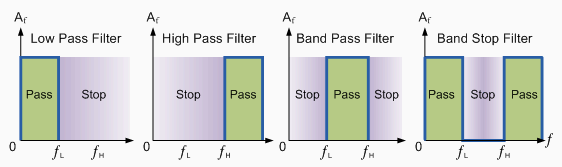 Jenis-Jenis Filter Pasif
Pasif Low Pass Filter (LPF) atau RC Integrator 
Filter yang digunakan untuk melewatkan frekuensi rendah dan menahan frekuensi tinggi.
LPF sederhana dapat dirancang hanya dengan menggunakan komponen kapasitor dan resistor yang dipasang secara seri seperti pada gambar 2.




Gambar 2. Rangkaian LPF
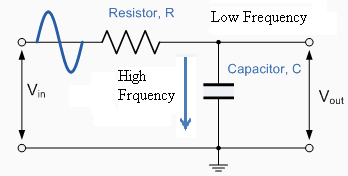 Pada suatu kapasitor terdapat reaktansi kapasitif yang dilambangkan dengan simbol XC
Nilai reaktansi kapasitif pada suatu rangkaian AC dapat dihitung dengan menggunakan rumus:
			                        ; satuan XC adalah Ohm (Ω)
Reaktansi kapasitif pada kapasitor berbanding terbalik dengan frekuensi. 
Perlawanan aliran arus dalam suatu rangkaian AC dinamakan impedansi disimbolkan dengan symbol Z. 
Impedansi ini digunakan sebagai pengganti rangkaian seri antara kapsitor dan resistor yang dihubungkan secara seri. Dan dirumuskan :
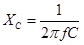 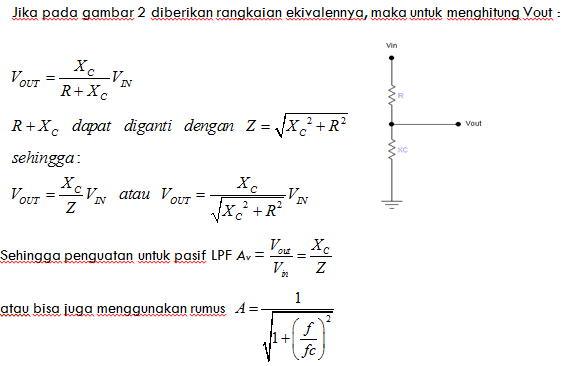 Contoh 1
Jika pada rangkaian Low Pass Filter (LPF) terdiri dari resistor R=4K7Ω yang dipasang secara seri dengan kapasitor C=47nF yang dihubungkan dengan input sinusoidal AC Vin=10V. hitunglah tegangan keluaran (Vout) pada frekuensi 100Hz dan 10.000Hz (10KHz)?
Penyelesaian
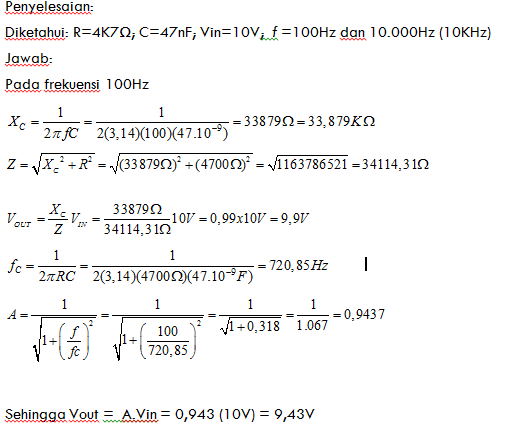 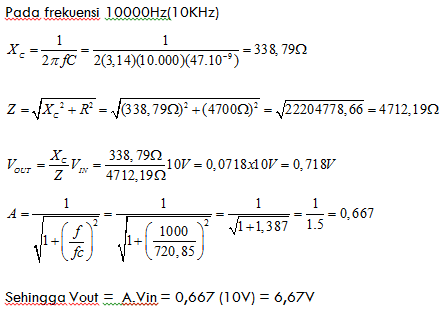 Jika nilai XC = R, maka pada keadaan ini terdapat frekuensi cut-off yaitu frekuensi yang digunakan untuk membatasi antara frekuensi yang akan dilewatkan oleh LPF. 
Jika f<fc frekuensi f akan dilewatkan dan jika f>fc maka frekuensi tersebut akan diblok.
Nilai frekuensi cut-off dapat dihitung dengan menggunakan rumus:




Sehingga jika f<fc (100Hz < 720,85Hz) maka nilai Vout akan menaik sampai nilai maksimum Vin = 10 volt
Jika jika f>fc (10000Hz > 720,85Hz) maka nilai Vout akan menurun sampai nilai minimum Vin = 0 volt
Jenis-Jenis Filter Pasif
Pasif High Pass Filter atau RC differensiator
Filter yang digunakan untuk melewatkan frekuensi tinggi dan menahan frekuensi rendah.
HPF sederhana dapat dirancang hanya dengan menggunakan komponen kapasitor dan resistor yang dipasang secara seri seperti pada gambar dibawah ini :
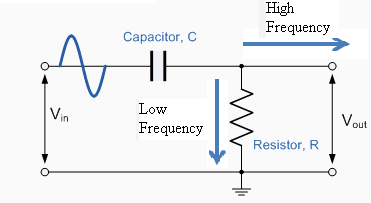 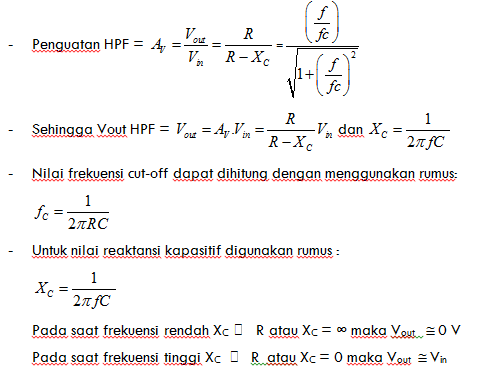 Contoh 2
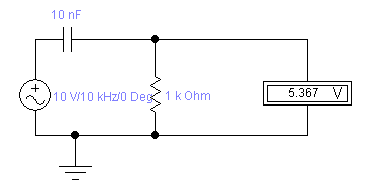 Diketahui:
C = 10nF  ; f = 10000KHz
R = 1KΩ
Vin = 10V
Maka Vout = ….?
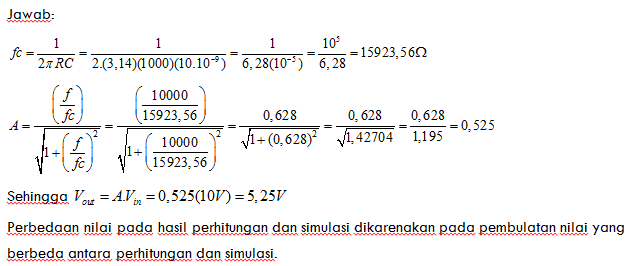 Jenis-Jenis Filter Pasif
Pasif Band Pass Filter
Filter gabungan antara LPF dan HPF yang dapat melewatkan frekuensi rendah atau frekuensi tinggi.
Bentuk rangkaian BPF sederhana :
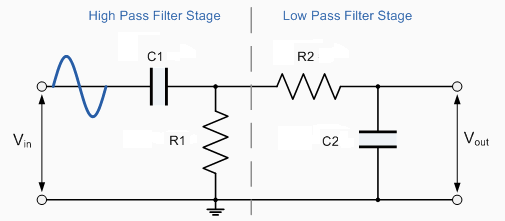 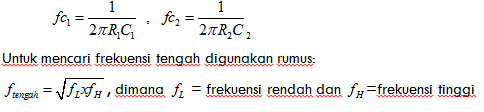 Jenis-Jenis Filter Aktif
Active Low Pass Filter
low pass filter berfungsi memfilter frekuensi tinggi dan melewatkan frekuensi rendah, 
beberapa contoh rangkaian Low Pass Filter:
Low Pass Filter dengan penguatan satu kali
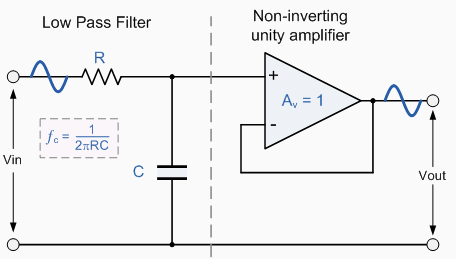 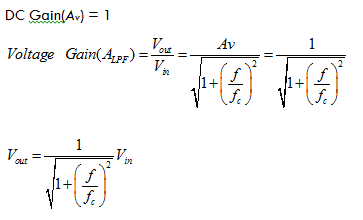 Low Pass Filter dengan penguatan pada kaki non inverting
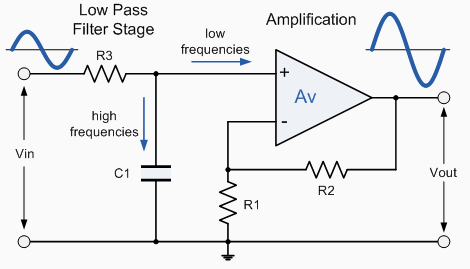 Penguatan low pass filter tingkat pertama
Penguatan low pass filter tingkat ke-dua
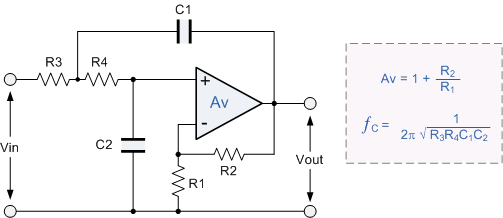 Berdasarkan pada hasil frekuensi cut-off , maka nilai Vout pada LPF dapat terbagi menjadi :
Jika  f < fc maka Vout    Av
Jika  f = fc maka Vout 
Jika  f > fc maka Vout < Av
Jenis-Jenis Filter Aktif
Active High Pass Filter
high pass filter berfungsi untuk memfilter frekuensi rendah dan melewatkan frekuensi tinggi.
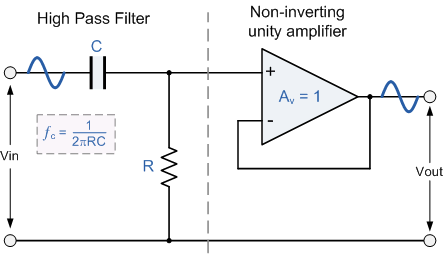 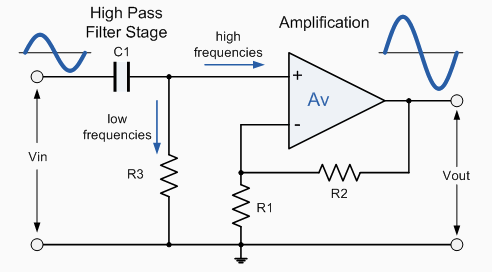 Berdasarkan pada hasil frekuensi cut-off , maka nilai Vout pada HPF dapat terbagi menjadi :
Jika  f < fc maka Vout  <  Av
Jika  f = fc maka Vout 
Jika  f > fc maka Vout Av
Jenis-Jenis Filter Aktif
Active Band Pass Filter
Bandpass filter berfungsi untuk melewatkan frekuensi pada band tertentu dan di luar itu akan di filter.
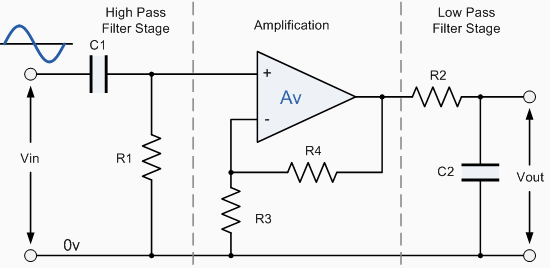 Jenis-Jenis Filter Aktif
Notch filter atau Band reject
notch filter atau band reject, akan memfilter frekuensi yang ada dalam sebuah band, dan melewatkan frekuensi di luar band tersebut.
Penerapan Filter
Penerapan teknik filter ini pada rangkaian audio, misalnya tone control atau equalizer untuk mengatur suara dengan frekuensi rendah, sedang atau tinggi. 
Selain itu digunakan juga pada syistem keamanan yang berbasis suara.